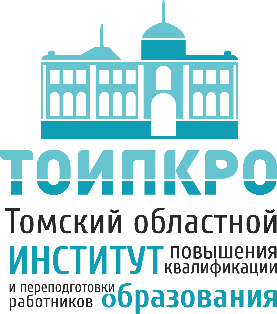 Региональная программа
«Профессионализация молодых педагогов: от адаптации к педагогической индивидуальности»
Создание в Томской области комфортной среды для становления и развития молодых педагогов, а также формирование положительного образа современного 
учителя
Формирование сообщества 
молодых педагогов
ЦЕЛЬ 
ПРОГРАММЫ
Непрерывное повышение 
квалификации молодых педагогов
Адаптация молодых педагогов Томской
 области в образовательной среде
Школа молодого педагога
ЧТО? 3-ех дневная выездная образовательная смена для молодых педагогов
КОГДА? август
ЗАЧЕМ? повышение квалификации, 
знакомство и формирование предпосылок для создания сообщества молодых педагогов
PROдвижение к вершинам профессионального мастерства 
ЧТО? конкурс профессионального мастерства для молодых педагогов
КОГДА? февраль – март
ЗАЧЕМ? выявление талантливых молодых педагогов, с целью их профессионального роста, поддержки и поощрения
Педагогическая мастерская
ЧТО? 4 образовательных блока для молодых педагогов
КОГДА? ноябрь, январь, март, май
ЗАЧЕМ? повышение квалификации, ликвидации профессиональных дефицитов молодых педагогов, создание единого поля деятельности, с целью формирования сообщества молодых педагогов
Игровой чемпионат
ЧТО? серия интеллектуальных игр для молодых педагогов
КОГДА? сентябрь, ноябрь, февраль, апрель 
ЗАЧЕМ? командообразование сообщества молодых педагогов, организация пространства неформального общения, создание положительного интеллектуального досуга
МЕХАНИЗМ РЕАЛИЗАЦИИ
РЕАЛИЗАЦИЯ ПРОГРАММЫ
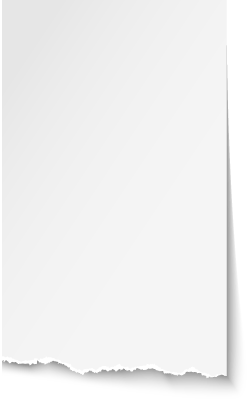 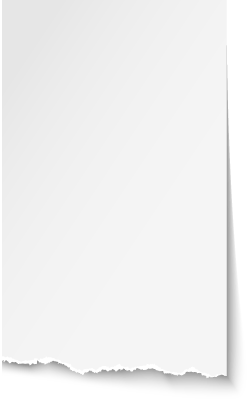 ЯНВАРЬ 2020
Создание дорожной карты по работе
с молодыми педагогами в муниципалитетах Томской области и г. Томска
ДЕКАБРЬ 2020
Подведение итогов и проведение мониторинга по итогам реализации региональной программы по работе с молодыми педагогами Томской области
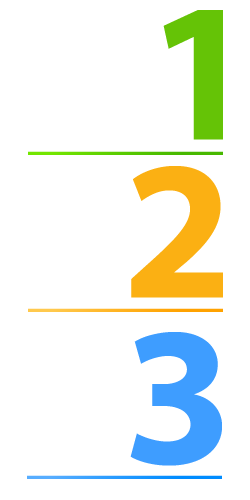 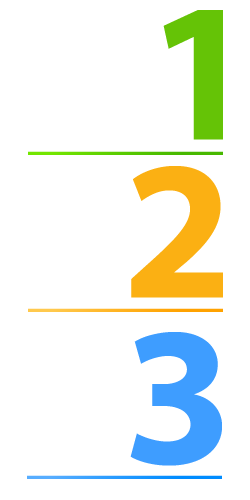 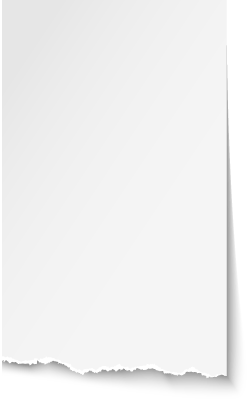 ФЕВРАЛЬ 2020
Формирование и утверждение единой региональной программы по работе с молодыми педагогами Томской области
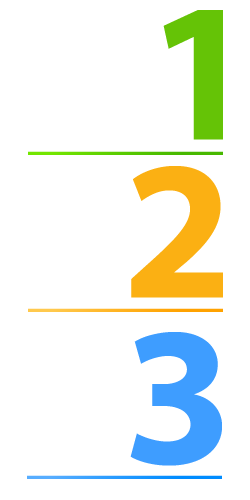 Участие в программе не менее 50% молодых педагогов Томской области
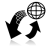 Организация 16 региональных
образовательных 
событий
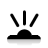 ОЖИДАЕМЫЕ РЕЗУЛЬТАТЫ
Формирование активного сообщества молодых педагогов региона
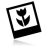 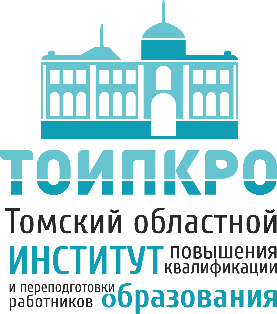 Региональная программа

«Профессионализация молодых педагогов: 
от адаптации к педагогической индивидуальности»
Контакты: 8(3822)90-20-56
cafedra.pip@yandex.ru